LE BARBIER DE SÉVILLE
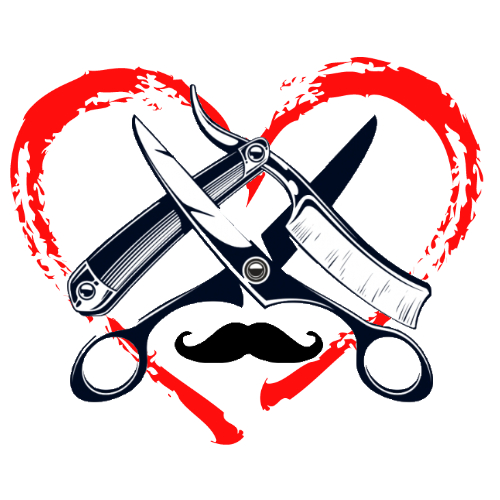 Pierre-Augustin Caron de BEAUMARCHAIS
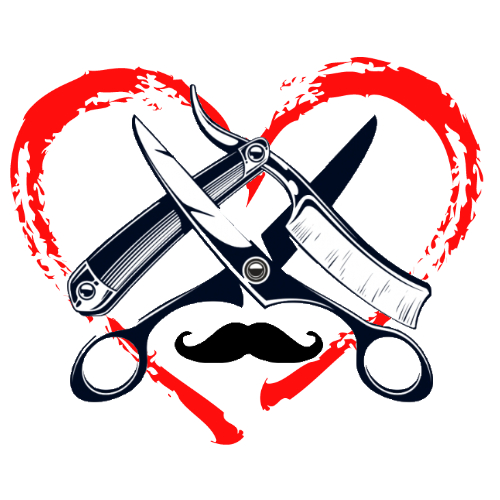 Activité 1, première vidéo
Activité 1, première vidéo
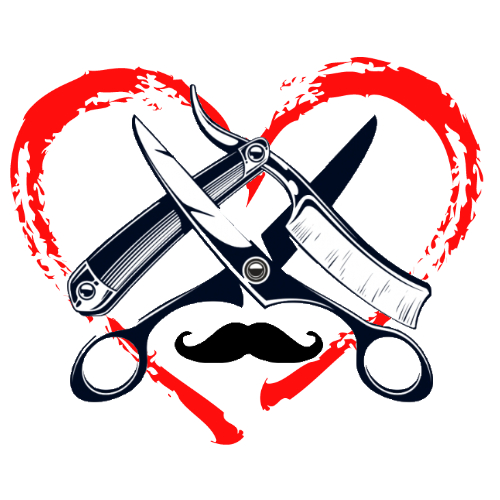 Activité 1, Deuxième vidéo
Activité 1, Deuxième vidéo
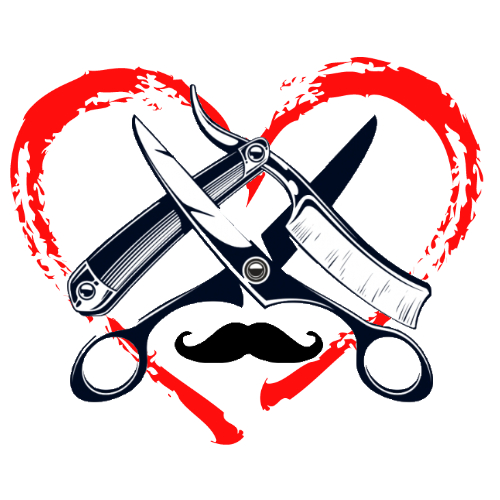 Activité 1, Corrigé 1
L’intrigue se déroule à Séville. La jeune Rosine vit chez son tuteur le médecin Bartholo. Un jour, le Comte Almaviva aidé du rusé Figaro entre chez Bartholo pour courtiser Rosine. Pour ce faire, il se déguise, une première fois en soldat. Le vieux Bartholo va réussir à démasquer le Comte, son rival. Ce dernier sera renvoyé.
Rome
Vérone
Séville
Rosine
Martine
Rose
soldat
médecin
barbier
médecin
Figaro
Don Basile
Almaviva
Altavista
Alnatura
la Comtesse
la bonne
Rosine
soldat
barbier
magicien
ami
rival
cousin
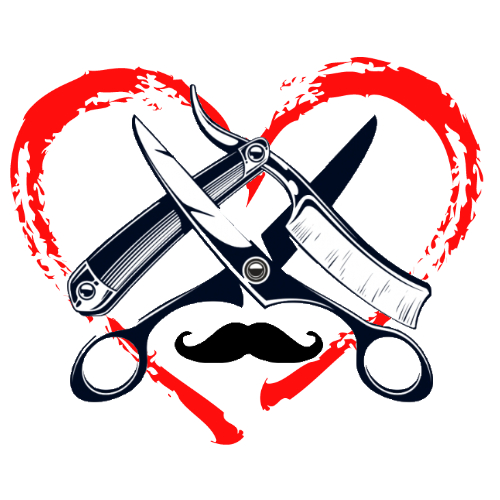 Activité 1, Corrigé 2
Bartholo, pressé d’organiser son mariage avec Rosine, laisse ensuite entrer chez lui le remplaçant du maître de chant de sa future épouse. Ce nouveau personnage n’est autre qu’Almaviva déguisé. Il aura ainsi tout loisir de faire à nouveau la cour à la pupille du docteur. Ce second stratagème, imaginé par Figaro, finira par porter ses fruits, si bien qu’à la fin, l’amour entre Rosine et Almaviva triomphera.
maître de chant
maître de danse
maître d’armes
attristé
déguisé
affamé
leçon
manche
cour
Figaro
Don Basile
le Comte
la victoire
l’amour
la mort